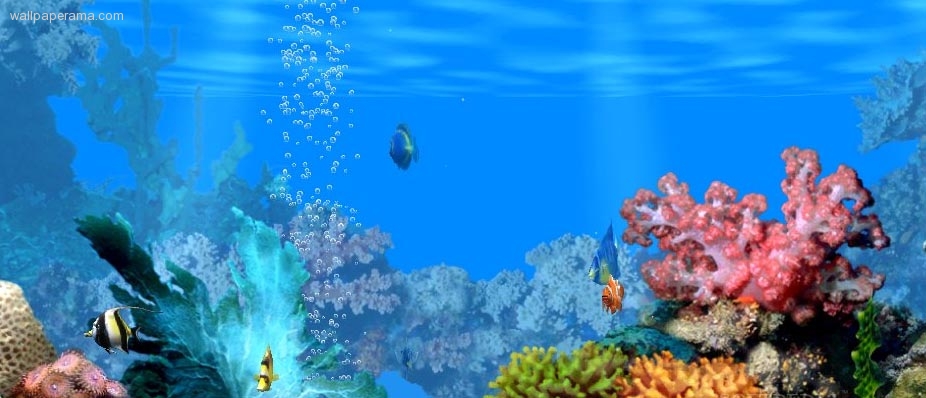 La Zona
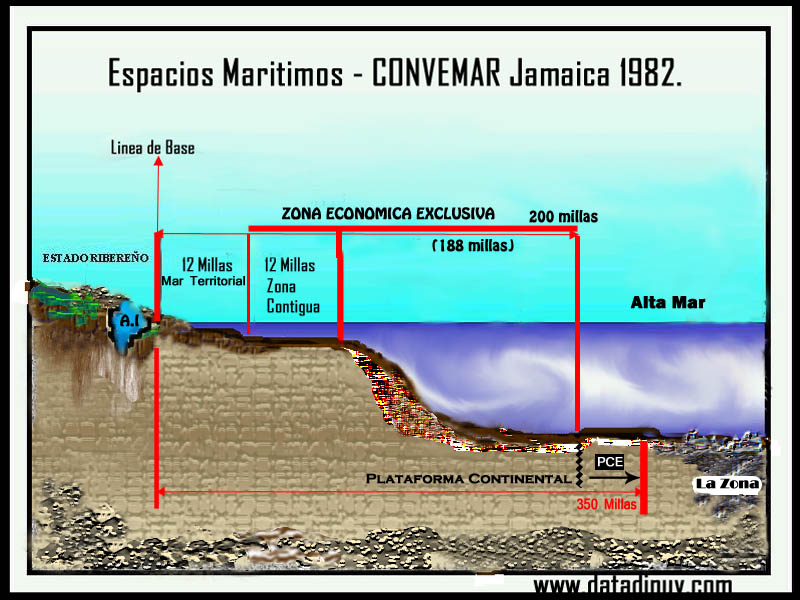 Propuesta de la delegación de Malta :
1967:
Internacionalización.
 Pacificación y
 Aprovechamiento en beneficio de la humanidad.
 Consideración especial de los países en  
    desarrollo.
A.G.  Resol. 2340 (XXII) 18/12/67:
Establece Comité Especial encargado de estudiar la utilización con fines pacíficos de los Fondos marinos y oceánicos fuera de los límites  de la jurIsdicción nacional.
A.G.  Resol. 2467 (XXIII) 21/12/68:
Establece una Comisión  para estudio de los mismos temas.
A.G. Resol. 2574 – D (XXIV) 15/12/69
(De Moratoria)
“[…] hasta tanto se establezca el régimen  Internacional antes  
     mencionado:
Los Estados y las personas físicas o jurídicas están obligadas a abstenerse de cualesquiera actividad de explotación de los recursosde la zona […] ; 
b) No se reconocerá ninguna reclamación sobre cualquier parte de esa Zona  o  sus recursos.”
A.G.  Resol. 2749 (XXV) 1970
La Zona y sus recursos = PATRIMONIO  DE  LA  HUMANIDAD
NO apropiación y reivindicación de  
   soberanía sobre parte alguna o recursos. 
   .
Declara:
Exploración y explotación de los recursos se   
   regirán por  el  régimen  internacional que se  
   establezca.
Utilización con fines pacíficos.
Especial consideración con los  países en desarrollo.
Aplica  D.I,  incluída la Carta  y Declaración 2625.
RESOLUCIÓN    ASAMBLEA  GENERAL
17 diciembre 1970
A/R~S/275 0 (xxv)
Decide convocar para 1973, … una Conferencia 
 Derecho del Mar que se ocupe:

establecimiento de un régimen internacional  
 equitativo, 
-mecanismo internacional para la zona y los  
 recursos de los fondos marinos y oceánicos y su  
 subsuelo. 
-cuestiones conexas en regímenes de la alta mar, 
-cuestión s/ anchura de la plataforma  
 continental y el mar territorial. 
cuestión de los estrechos internacionales.
la zona contigua (pesca). 
conservación de los recursos vivos de la alta  
 mar (incluida la cuestión de los derechos  
 preferenciales de los Estados ribereños),
protección del medio marino (incluida entre  
 otras cosas la prevención de la contaminación) y  
 de la investigación científica].
RESOLUCIÓN    ASAMBLEA  GENERAL
16 noviembre 1973
3067 (XXVlII).
3. Decide que el mandato de la Conferencia sea aprobar una convención en que se traten todas las cuestiones relacionadas con el derecho del mar, tomando en consideración los temas enumerados en el párrafo 2 de la resolución 2750 C (XXV) de la Asamblea General.
LA ZONA 

CONVENIO/82
Artículo 134
Ámbito de aplicación de esta Parte
Esta Parte se aplicará a la Zona.

2. Las actividades en la Zona se regirán por las disposiciones de esta Parte.

3. El depósito y publicidad de las cartas o listas de coordenadas geográficas que indiquen los límites a que se hace referencia en el apartado 1) del párrafo 1 del artículo 1 se regirán por la Parte VI.

4. Ninguna de las disposiciones de este artículo afectará al establecimiento del límite exterior de la plataforma continental de conformidad con la Parte VI ni a la validez de los acuerdos relativos a delimitación celebrados entre Estados con costas adyacentes o situados frente a frente.
PARTE I
INTRODUCCIÓN
Artículo 1
Términos empleados y alcance
1) Por “Zona” se entiende los fondos marinos y oceánicos y su subsuelo fuera de los límites de la jurisdicción nacional;
Artículo 135

Tener en cuenta que las disposiciones de esta Parte 
    NO afectarán a la condición jurídica de las aguas
suprayacentes de la Zona ni a la del espacio aéreo situado sobre ellas.
SECCIÓN 2
PRINCIPIOS QUE RIGEN LA ZONA
Artículo 136


Patrimonio común de la humanidad


La Zona y sus recursos son patrimonio común de la humanidad
Para los efectos de esta Parte:

Por “recursos” se entiende todos los recursos   
      minerales sólidos, líquidos o gaseosos in situ en la Zona, situados en los fondos marinos o en su subsuelo, incluidos los nódulos polimetálicos;

b) Los recursos, una vez extraídos 
    de la Zona, se denominarán “minerales”.
Artículo 133
Términos empleados
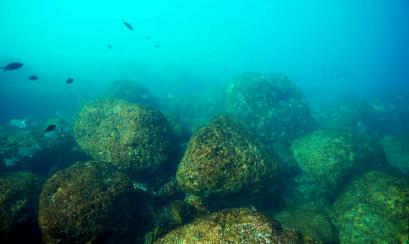 Artículo 137
Condición jurídica de la Zona y sus recursos
NO apropiación, ni reivindicación de soberanía sobre parte alguna de la Zona o sus recursos,
Todos los derechos sobre los recursos de la Zona pertenecen a toda la humanidad, en cuyo nombre actuará la Autoridad.
Los minerales extraídos de la Zona sólo podrán enajenarse con arreglo a esta Parte y a las normas, reglamentos y procedimientos de la Autoridad.
PATRIMONIO  COMÚN DE LA HUMANIDAD
No es
“RES NULLIUS’
        “ RES COMMUNIS”
              “ RES EXTRA COMMERCIUM”
Concepto “Patrimonio”  Felipe Paolillo
“El concepto de ‘Patrimonio común de la humanidad’ entraña la idea de un bien indivisible, afectado a una finalidad común y utilizado sólo para fines pacíficos. 
En consecuencia el principio implica una administración común, la reglamentación de dicho bien y un reparto equitativo de los beneficios “
El concepto de Patrimonio común de la humanidad 

aparece asi como una noción  esencialmente armonizadora en la medida que trata de asociar a toda la la humanidad en el disfrute de los fondos marinos y sus recursos. 

Por su parte, la referencia a la humanidad como titular de un patrimonio permite atribuir al concepto de patrimonio transtemporal, universalista e igualitaria en la medida que asocia a todos los pueblos, sin discriminacion,  en el disfrute y gestión de una propiedad común. 

De carácter transtemporal porque las generaciones presentes solo actúan como meras administradoras de ese patrimonio frente a las generaciones futuras.
Maria Teresa Ponte Iglesias Cursos de Derecho Internacional y Relaciones Internacionales de Vitoria-Gasteiz s
La tendencia a la igualdad compensatoria de las desigualdades de los Estados a través de criterios equitativos





Albiol Biosca, Gloria
Citado  por Diez de Velasco, Manuel.
Artículo 141
Utilización de la Zona exclusivamente con fines pacíficos

La Zona estará abierta a la utilización exclusivamente con fines pacíficos por todos los Estados, ya sean ribereños o sin litoral, sin discriminación y sin perjuicio de las demás disposiciones de esta Parte.
Acuerdo que debe Regir las Actividades de los Estados en la Luna y Otros Cuerpos Celestes – 1979.


Art. 11. 1. La Luna y sus recursos naturales son patrimonio común de la humanidad conforme a lo enunciado en las disposiciones del presente Acuerdo y en particular en el párrafo 5 del presente artículo.
CARTA DEL ESPACIO 1967
  Patrimonio común de la humanidad.
El espacio ultraterrestre la Luna y los cuerpos celestes.
Artículo IV

Los Estados Partes en el Tratado se comprometen a no colocar en órbita alrededor de la Tierra ningún objeto portador de armas nucleares ni de ningún otro tipo de armas de destrucción en masa, …..en los cuerpos celestes , el espacio ultraterrestre ….

 Queda prohibido establecer en los cuerpos celestes bases, instalaciones y fortificaciones militares, efectuar ensayos con cualquier tipo de armas y realizar maniobras militares.
Artículo I
La exploración y utilización del espacio ultraterrestre, incluso la Luna y otros cuerpos celestes, deberán hacerse en provecho y en interés de todos los países, sea cual fuere su grado de desarrollo económico y científico, e incumben a toda la humanidad……
PARTE XI
ACUERDO RELATIVO A LA APLICACIÓN DE LA PARTE XI DE LA CONV. DE LAS NN.UU
SOBRE EL DERECHO DEL MAR DEL 10/12/82” hecho en Nueva York el 28/07/94
Y en vigor  28/07/96.
Articulo 2 
Relación entre este Acuerdo  y la Parte XI 
1. Las disposiciones de este Acuerdo y de la Parte XI deberán ser Interpretadas y aplicadas en forma conjunta como un solo instrumento. En caso de haber discrepancia entre este Acuerdo y la Parte XI, prevalecerán las disposiciones de este Acuerdo.
Modificaciones  principales 
del Convenio/82  y  Anexos  3 y 4.
Aplicación provisional.

Fortalecimiento del Consejo.

Puesta en marcha gradual.

Énfasis en el medio ambiente.

Funcionamiento inicial en la Empresa.

Transferencia en tecnología.

Política de producción.

Establecimiento del Comité de Finanzas.
Firmas y Ratificaciones
: ratificado    
           :  firmado, pero  no ratificado.    
           : No firmaron
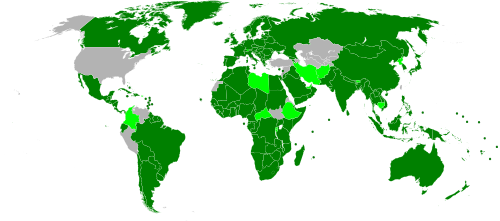 Convención de las Naciones Unidas sobre el Derecho del Mar de 10 de diciembre 1982: 165 Estados +UE
Acuerdo relativo a la aplicación de la Parte XI de la Convención de 10 de diciembre 1982:  144 Estados + UE.
Fuente:Wikipedia
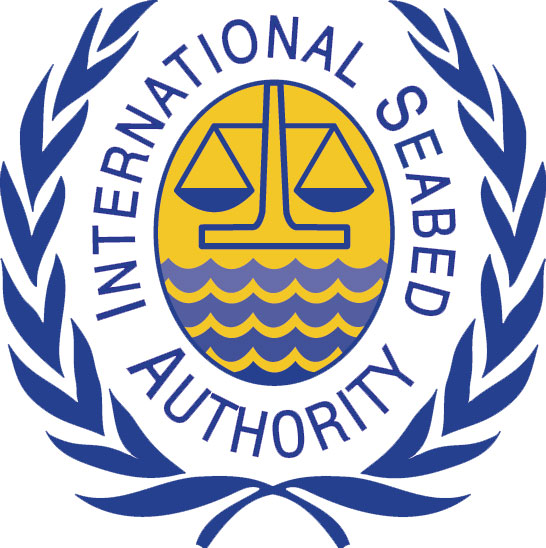 LA   AUTORIDAD
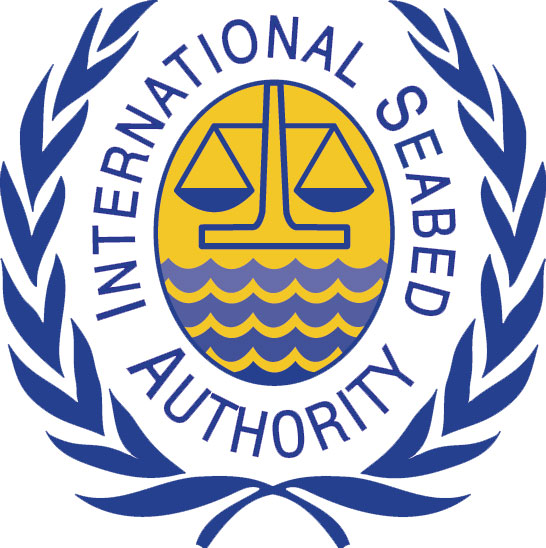 Artículo 156
Establecimiento de la Autoridad
Se establece la Autoridad Internacional de los Fondos Marinos.

 Todos los Estados Partes son ipso facto miembros de la Autoridad.

Pueden participar observadores en la Autoridad.

 La Autoridad tendrá su sede en  Kingston,  Jamaica.

 La Autoridad podrá establecer los centros u oficinas regionales 
    que considere necesarios para el desempeño de sus funciones.
ACUERDO PARTE XI
ANEXO 
Sección 1. 

1. La Autoridad Internacional de los Fondos Marinos (en adelante,   LA AUTORIDAD)   es la organización 
por conducto de la cual los Estados Partes en la Convención, de conformidad con el régimen 
establecido para la Zona en la Parte XI y en este Acuerdo, organizarán y controlarán  las  actividades en la Zona, particularmente con miras a la administración de los recursos de la Zona. 

La Autoridad tendrá las facultades y funciones que expresamente se le confieren por la 
Convención. ….
RESOL. A.G  -  A/RES.52/27-  26/01/1998
“Acuerdo de relación entre las Naciones Unidas y la Autoridad Internacional de los Fondos Marinos”
Art. 2 (2)  la ONU reconoce que la Autoridad funcionará como organización  internacional autonóma.
LA  AUTORIDAD  miembro  observador  de  la ONU.
Es la organización a través de la cual los Estados partes controlarán las actividades de la Zona en particular para administrar sus recursos, mediante un sistema basado en contratos de duración,   limitada a las entidades que deseen prospectar, explorar o explotar los recursos de la Zona.
Competencia 
principal:
Informe del Secretario General  de “La  Autoridad” 4/06/2014.
ÓRGANOS DE LA AUTORIDAD
Asamblea
Consejo
Comisión Jurídica y Técnica.
Comité de Finanzas
Secretaría.
Asamblea
Órgano plenario :  165 + UE
Fija  presupuestos  bienales.
Aprueba  disposiciones, reglamentos  y  
   procedimientos para  regular actividad minera.
Determina la política general de la Organización     
   (colaboración con Consejo).
Toma decisiones:   Consenso 

Variantes:   Cuestiones de procedimiento:  mayoría de  
                                                                          Estados presentes y votantes.

                    Cuestiones de fondo: 2/3 de Estados presentes y votantes.
Consejo
Órgano ejecutivo
    36 miembros (elegidos por la Asamblea).
Previa aprobación de la Asamblea , le compete   aplicar   
   reglamentos. normas , procedimientos, y concertar  
   contratos en lo relativo a la  prospección,  exploración y 
   explotación de la Zona.
Propone candidatos para el cargo de Secretario General.
Facultado para solicitar al Tribunal Internacional del Derecho del Mar  
  Opiniones Consultivas en nombre de la Autoridad.
El Consejo asumirá responsabilidades adicionales  una vez  
   que comience en forma la extracción en  aguas profundas.
En el marco del 20º período de sesiones, la Asamblea de la AIFM reeligió a México como miembro del Consejo de Autoridad para el período 2015-2018. – (26/07/14)
INTEGRACION GRUPOS CONSEJO:
Grupo a: (4) Máximos importadores y consumidores.((Con  
                   condiciones).

Grupo b:(4) Mayores inversores en estas actividades.

Grupo c: (4)Grandes exportadores y 2 en desarrollo cuyas  
                   exportaciones incidan considerablemente en su economía.


Grupo d: (6) Estados Partes  en desarrollo con intereses especiales:  
                  (gran población; sin litoral, o en situación geográfica  
                  desventajosa; insulares y Estados grandes importadores de  
                  los minerales de la Zona; productores potenciales y E. en    
                  desarrollo menos adelantados.)

           
Grupo e: (18) Africa , América Latina y el Caribe, Asia, Europa 
                   Occidental y otros Estados y Europa (Criterio distribución 
                   geográfica).
Toma de decisiones:
Igual que Asamblea (en cuestiones de procedimiento  
                                        y búsqueda de Consenso).

En cuestiones de fondo:    no se aplica procedimiento,  
                                                 si se opone a esa decisión la  
                                                 mayoría de cualquiera de las  
                                                 CÁMARAS.

CÁMARA                Grupos de Estados  a, b y c 
 
                                   los d y e   =   una sola CÁMARA.
COMISIÓN JURÍDICA  y TÉCNICA
Miembros: 25 miembros.
Elegidos por el Consejo.
Período de cinco años.
Criterio selección:  calificaciones personales relacionadas con la exploración, explotación y tratamiento de los recursos minerales, la oceanografía, etc.
Elabora reglamentos para la actividad minera  de prospección ,  
   exploración y explotación.

Presenta su informe al Consejo.
COMITÉ  DE FINANZAS
Integración : 15 Miembros,  elegidos por la Asamblea.

Período 5 años.
Supervisar la financiación y gestión financiera de la  
   Autoridad.

Presenta el informe a la Asamblea. (Hay decisiones de la  
   Asamblea y el Consejo que requieren previa recomendación del  
   Comité).
Cuestiones de procedimiento: mayoría de presentes y votantes
        “                 fondo              : Consenso.
SECRETARÍA
Secretario General nombrado  por la Asamblea, entre los candidatos propuestos por el Consejo.
ONU OCÉANO
Supervisión  y coordinación  en el ámbito de la aplicación de políticas, las relaciones exteriores, las cuestiones de protocolo y enlace, y la representación de la Autoridad.
La Oficina del Secretario General lleva  lista de Representantes Permanentes y Observadores ante la Autoridad.
La Secretaría desempeñará las funciones de la EMPRESA  hasta que ésta comience a operar en forma independiente.
CÓDIGO DE MINERÍA
XV. Desarrollo progresivo del régimen regulador  de las actividades en la Zona.
La Autoridad  establecerá un régimen regulador adecuado, de conformidad con la 
Convención y el Acuerdo de 1994,  para  la protección efectiva del medio marino.
CÓDIGO DE MINERÍA: abarcaría todo el  conjunto integral de normas, reglamentos y procedimientos publicados por la 
Autoridad para regular la prospección, la exploración y explotación de los minerales  marinos en la Zona.
Prospección  y exploración  de  
   NÓDULOS POLIMETALICOS.

Propección  y  exploración de 
   SULFUROS POLIMETÁLICOS.

Prospección y exploración  de 
   COSTRAS  DE  FERRO  MANGANESO  
   CON  ALTO CONTENIDO DE  
   COBALTO.
Consiste en 3 conjuntos de reglamentos sobre:
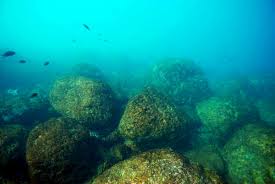 Prospección: 
se entiende como la búsqueda de yacimientos ….. incluída la estimación de la composición , el tamaño y la distribución de esos yacimientos y su valor económico, sin ningún derecho exclusivo.
DEFINICIONES
Exploración :
 se entiende como la búsqueda de yacimientos de ….. en la Zona en virtud de derechos  exclusivos, el análisis de esos yacimientos, la utilización  y el ensayo de sistemas y equipo de extracción, instalaciones de tratamiento y sistemas de transporte y la realización de estudios de  los factores ambientales, técnicos económicos y comerciales y otros factores apropiados que haya que tener en cuenta en la explotación.
Explotación:
 se entiende la recuperación con fines comerciales de ……. y la 
extracción de minerales en la Zona, incluídas las construcción y utilización de sistemas de extracción minera, tratamiento y transporte para la producción y comercialización  de minerales.
DEFINICIONES RECURSOS:
NÓDULOS POLIMETÁLICOS 

Recursos de la Zona constituído por cualquier yacimiento o acumulación, en la superficie de los Fondos Marinos profundos o inmediatamente debajo de ella, de nódulos que contengan manganeso, níquel, cobalto y cobre.
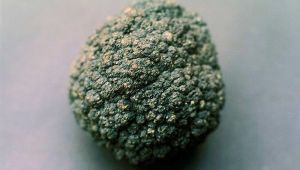 COSTRAS COBÁLTICAS 

Los depósitos de costras de hierro y manganeso (ferromanganeso) óxido e hidróxido con alto contenido de cobalto formadas por precipitación directa de minerales presentes en el agua de mar sobre sustratos sólidos y que contienen pequeñas pero significativas concentraciones de cobalto, titanio, níquel, platino, molibdeno, telurio, cerio,y otros elementos metálicos y poco comunes de la tierra.
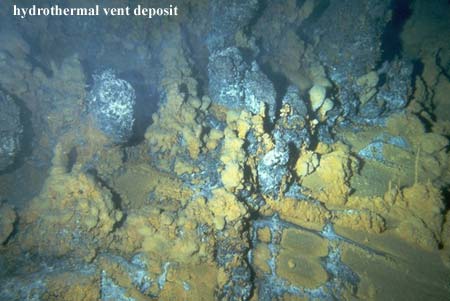 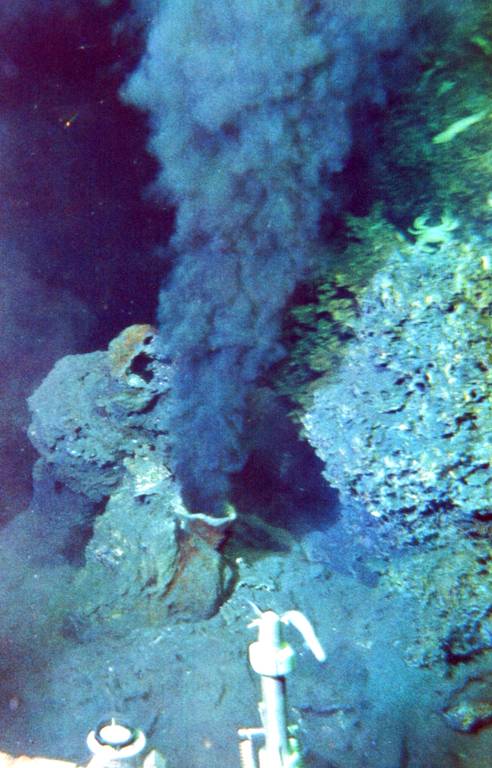 SULFUROS POLIMETÁLICOS
Yacimientos de minerales sulforosos y demás recursos minerales unidos a ellos,  Se formaron por acción hidrotermal y que contienen concentraciones de metales  como cobre, plomo, zinc, oro y plata entre otros.
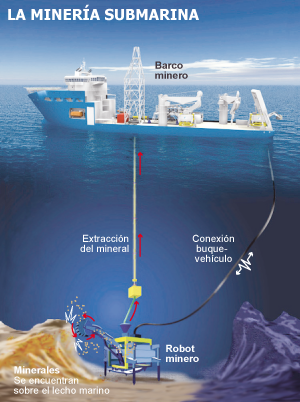 FUMAROLAS MARINAS
Fisuras entre la unión de placas tectónicas por las que fluye agua caliente . 

Rica en minerales y metales como oro, plata, cobre o zinc
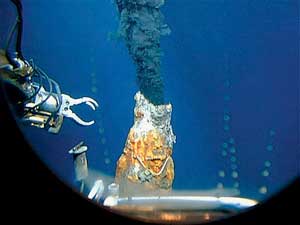 UBICACIÓN DE ACTIVIDADES MINERAS
Actividad de prospección y contratos de exploración de  nódulos polimetálicos. 
 
Zona de fractura Clarion - Clipperton y Zona  de Océano Indico  
   central.
Actividad de prospección y contratos de exploración para los sulfuros 
 polimetálicos.

Zona dorsal del Océano Indico sudoccidental y dorsal meso atlántica.
Actividad de prospección y contratos de exploración de Costras de ferromanganesos.

Zona  del   Océano Pacífico occidental.
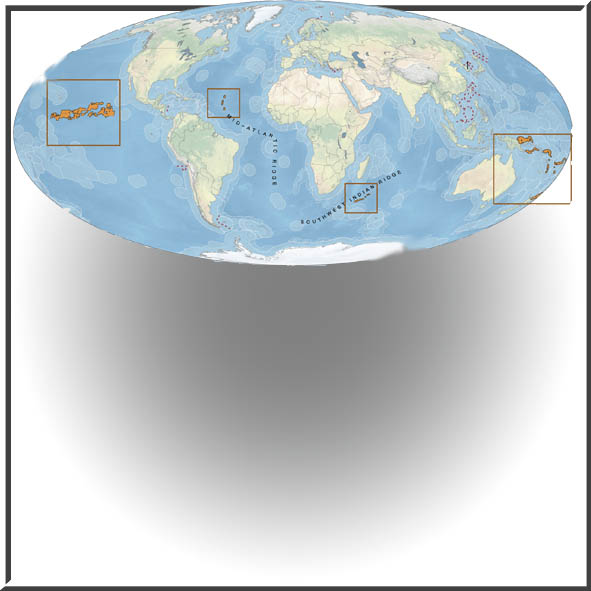 CLARION-CLIPPERTON
China :
Dorsal Océano Índico  Sudocc.
Sulfuros polimetálicos.
RUSia
Nódulos polimetálicos.
NAUTILUS MINERALS
Cia.privada.
Dorsal mesoatlántica:
Sulfuros
polimetálicos.
India:
Índico
Central.
Zona de protección ambiental.
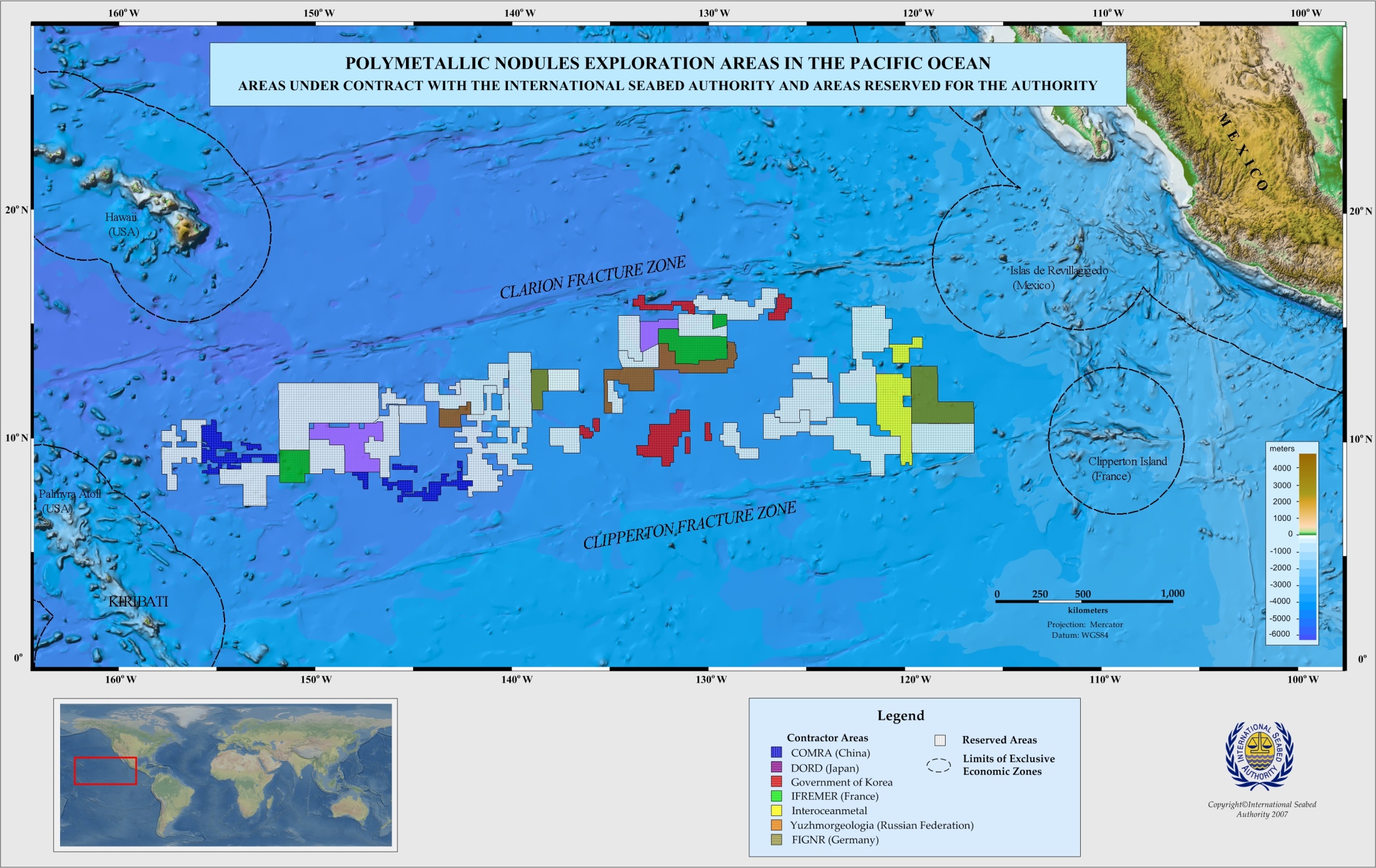 ÁREA CLARION – CLIPPERTON  OCÉANO  PACÍFICO
PARTE     3
FIN
www.datadipuy.com